Images for Ecological
Network Methods to Understand Complex Systems
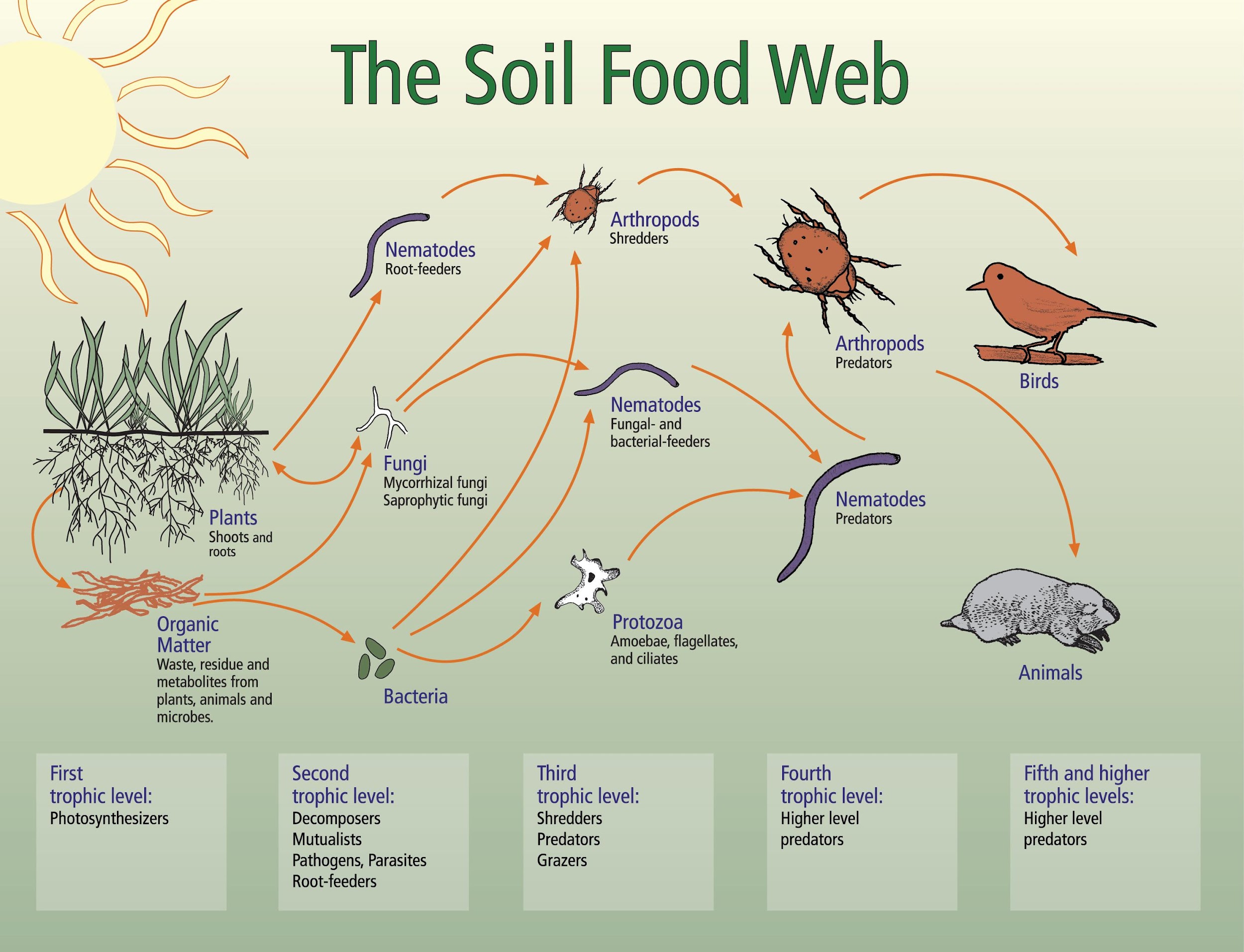 Soil Food Web. USDA-NRCS Soil Biology Primer. Creative Commons Attribution 4.0.
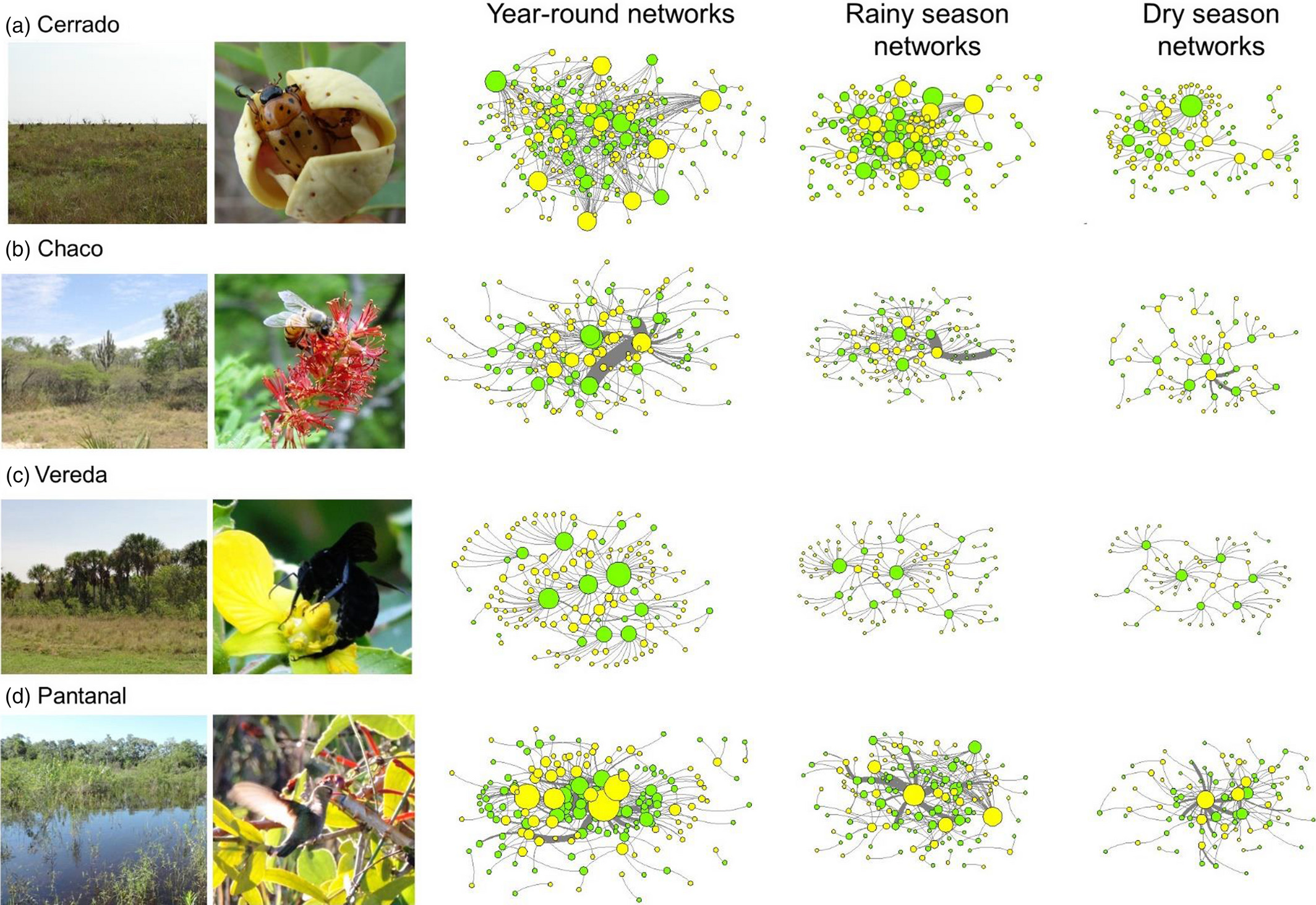 Figure 1 from open access article by Souza et al. 2018. Temporal variation in plant–pollinator networks from seasonal tropical environments: higher specialization when resources are scarce. Journal of Ecology, 106(6), pp. 2409-2420.